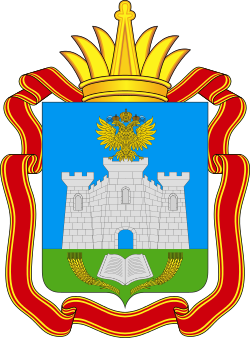 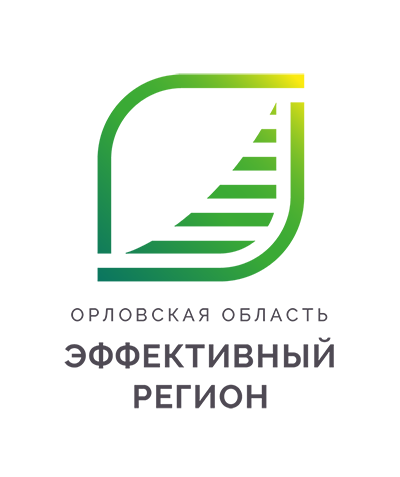 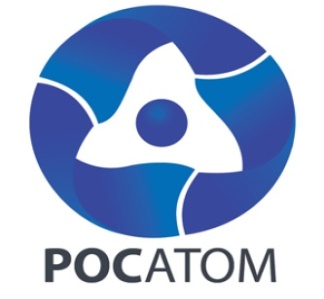 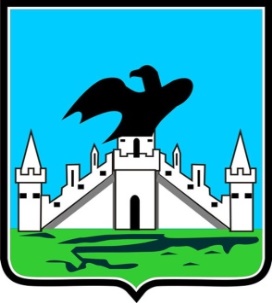 Партнер Правительства
Орловской области 
Госкорпорация «Росатом»
Администрация города Орла
Правительство 
Орловской области
Проект Орловской области «Эффективный регион»
Муниципальное образование – город Орел
Проект
«Создание мини-музея музыкальных инструментов как условие повышения продуктивности работы по развитию познавательного интереса  детей»

Муниципальное бюджетное дошкольное образовательное учреждение детский сад №1 комбинированного вида
период реализации: 20.11.2024г.-31.05.2025г.
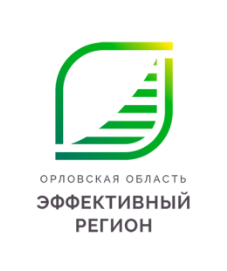 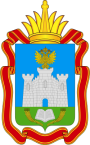 Карточка проекта  «Создание мини-музея музыкальных инструментов как условие повышения продуктивности работы по развитию познавательного интереса  детей»
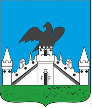 Правительство 
Орловской области
2. Обоснование выбора
Вовлеченные лица и рамки  проекта
Заказчики процесса: музыкальный руководитель детского сада №1 комбинированного вида
Периметр проекта:  коридор МБДОУ детского сада №1 комбинированного вида
Границы процесса:  от сбора музыкальных инструментов до создания мини-музея

Владелец процесса: МБДОУ детский сад №1 комбинированного вида

Руководитель проекта:  Кузнецова Оксана Владимировна

Команда проекта: Харчикова Татьяна Федоровна, Кузнецова Оксана Владимировна, Липина Анастасия Владимировна, Смуглова Елена Денисовна
Ключевой риск:
Невозможность использования подлинных музыкальных инструментов для демонстрации и сравнения их друг с другом

Проблемы:
Временные потери музыкального руководителя при поиске музыкальных инструментов для демонстрации
Большие трудозатраты музыкального руководителя при поиске музыкальных инструментов в ДОУ
Невозможность использования имеющегося материала в пространстве ДОУ
Низкий уровень знаний воспитанников об музыкальных инструментах разных оркестров
3. Цели и плановый эффект
4. Ключевые события проекта
1. Старт проекта – 01.11.2024 г.

2. Диагностика и целевое состояние -  05.11.2024 г. -  31.12.2024 г.
разработка текущей карты процесса – 05.11.2024 г. – 29.11.2022 г.
производственный анализ № 1 – 02.12.2024 г
разработка целевой карты процесса – 03.12.2024 г.- 31.12.2024 г.

3. Внедрение улучшений – 13.01.2025 г.– 29.05.2025 г.
совещание по защите подходов  внедрения – 13.01.2025 г.
определение перечня мероприятий по реализации проекта – 14.01.2025 г.-21.01.2025 г.
внедрение и проведение мероприятий по достижению целей проекта- 22.01.2025 г .– 29.05.2025 г.

4. Закрепление результатов и закрытие проекта –  30.05.2025 г.
- производственный анализ № 2 -  26.05.2025 г.
- завершающее совещание – 30.05.2025 г.